PHOTOLUMINESCENT PROPERTIES OF InGaAs QUANTUM DOT STRUCTURES
Kenneth Clark, John Colton, Matt Guerron, Dallas Smith, Scott Thalman 
Brigham Young University

Haeyeon Yang 
Utah State University
[Speaker Notes: I will be presenting on our ongoing studies of P.L. in InGaAs quantum dot structures.]
Quantum Dots
GaAs
InGaAs
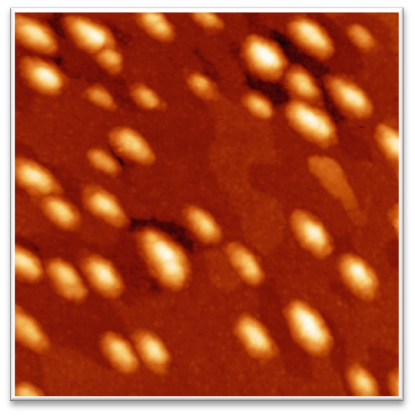 GaAs
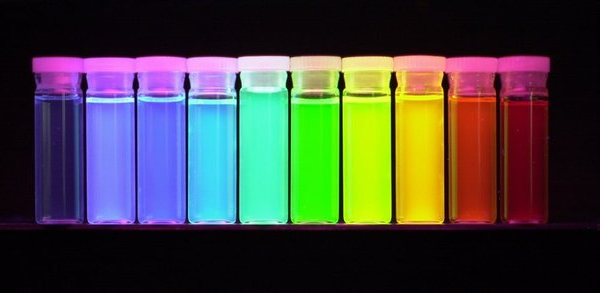 Dong Jun Kim et al 2008 
Nanotechnology 19 47560
Grown on surface with molecular beams
http://uwnews.org/uweek/article.aspx?id=42599
Chemically grown in solution
[Speaker Notes: A quantum dot is a semiconductor which has a localized concentration of electrons.  They are created by confining a small number of electrons by creating a potential barrier around them.  Quantum dots have discrete electron energy states.  They can be created through varied processes, such as growth on a surface through the utilization of molecular beams to create the separation.  They can also be grown in chemical solution.  As you can see, they outwardly display interesting optical properties.  These properties make them excellent candidates for use in optical applications such as near infrared photo-detectors.  The size of the quantum dots determine their energy level and emission wavelength.]
Photoluminescence (P.L.)
Conduction Band
Band Gap
Electron Energy
e
e
e
e
e
e
e
e
e
e
Valence Band
[Speaker Notes: Photoluminescence is a very useful property of semiconductors.  In, for example, a bulk GaAs semiconductor we find the energy states split into two continuous bands known as the valence band and the conduction band.  The conduction band is composed of higher energy states but they are continuous.  The difference in energy between these two bands is known as the Band Gap.  Quantum dots however, as I previously mentioned, have discrete energy states which divide up these bands.  In general, the lower energy states are filled with electrons and when a photon is introduced into the sample an electron is promoted to a higher energy state.  When that electron relaxes back to a lower energy level it emits a photon.  That emitted photon has a wavelength and energy which are proportional to the band gap.  Photoluminescence is an important property when evaluating the purity and crystalline quality of semiconductors.]
Spectroscopy
Lock-in Amplifier
BNC Cable
Monochromator
Cryostat
Lenses
Sample
Detector
Focusing Lens
Mirror
Chopper
Power Controller
[Speaker Notes: Through methods of spectroscopy, we can identify the wavelength and intensity of the P.L.  This allows us to determine the size of the band gap and determine the optical quality of our samples.  This is our basic experimental setup.  The sample is placed in a cryostat and kept under vacuum conditions, then cooled to approximately 3K.  We use a variety of lenses and mirrors to direct the laser to our sample, and to then collect the emitted light.  A monochromator is used to separate the wavelengths of the P.L. and a Ge detector then measures the intensity of each wavelength in the spectrum.  We send the laser beam through a power controller to stabilize any power fluctuations that our laser may have and then this beam is directed towards the sample by this mirror.  We use a lens with a long focal length to focus the laser onto our sample so as to achieve high power densities (measured in W/cm^2).  The energized sample then emits light which we collect through these lenses and focus onto the entrance slit to the Monochromator.  A grating then diffracts the light into a continuous spectrum which is scanned over the exit slit and into the Ge detector.  The detector can then measure the intensity of the exposed wavelength interval.  To retrieve this data, we make use of a lock-in system.  This is comprised of a lock-in amplifier and a chopper.  The chopper is a fanlike device which physically chops the laser to a desired frequency.  This frequency is referenced into the Lock-in.  When the signal from the detector is received by the lock-in, it sends the data that corresponds to the reference frequency to the computer to be logged and graphed.]
The Experiment
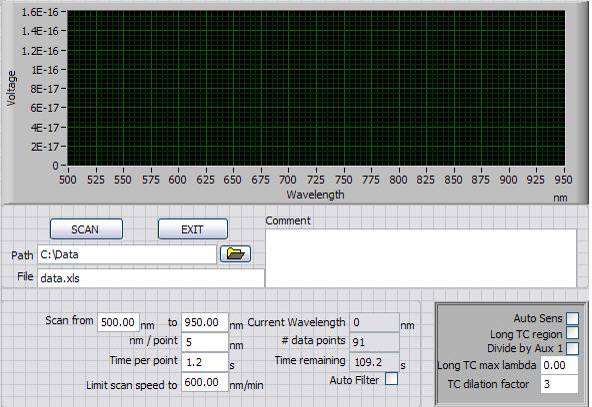 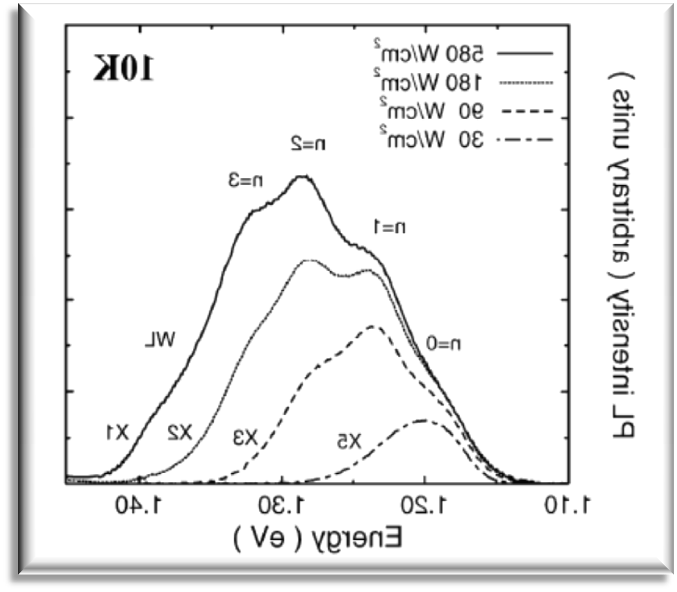 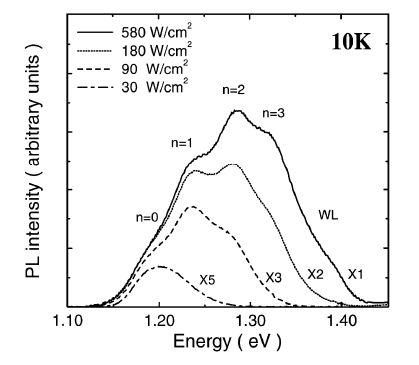 Quantum Dots
Indium Rich
Regions
Wetting Layer
Wavelength
W. Chang et al  (1999 )
[Speaker Notes: This is the control panel we use to setup the scans and record the data. . . This is what the data looks like once we have graphed it for analysis.  Features that we commonly see on PL Scans are, the wetting layer peak which is generally at a lower wavelength than the QD emissions.  The QD emission peak, and a high wavelength peak due to indium rich regions.  At higher excitation energies we can witness the state filling effect.  This occurs when the excitation energy is sufficiently high that the electrons are being promoted to higher energy levels faster than they can relax which causes the excited states to radiate.  This results in a shift of the peak to the left and multiple close, overlapping peaks indicating the discrete energy states that I mentioned before.]
Scan Results
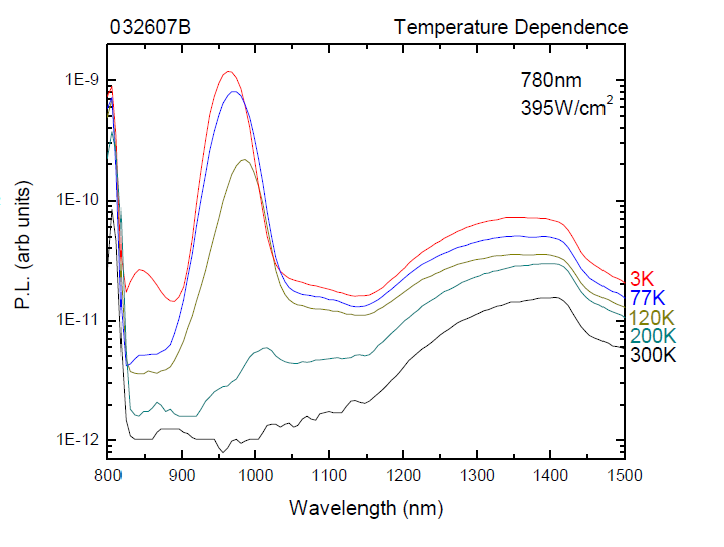 Problem: Peaks shift giving
Inaccurate scan results.
Reason: Higher excitation energy
causes sample heating.
The Solution
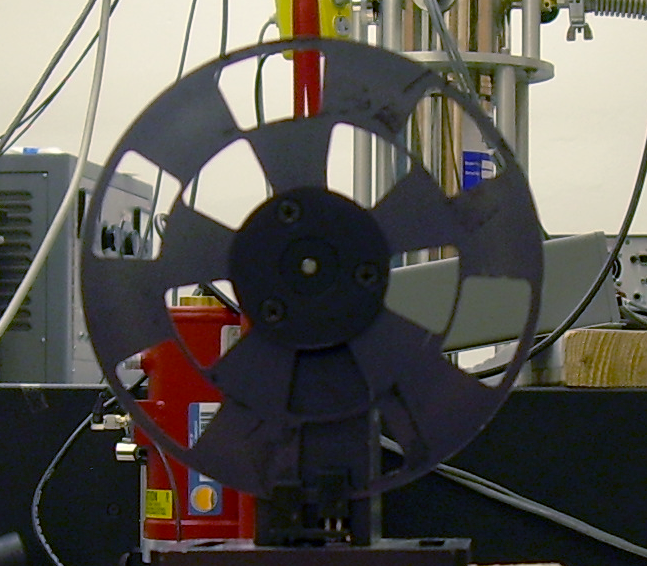 Duty Cycle decreased from 50% to 8.33%
Ability to use higher
Excitation energies
Less signal, meaning lower
intensity readings.
[Speaker Notes: Less laser light translates to less signal and lower intensities.]
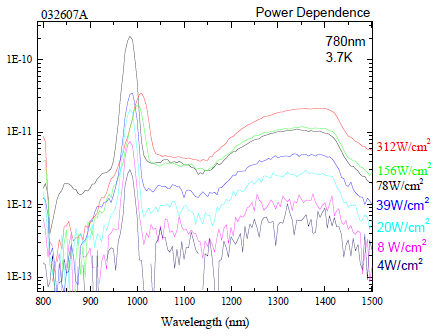 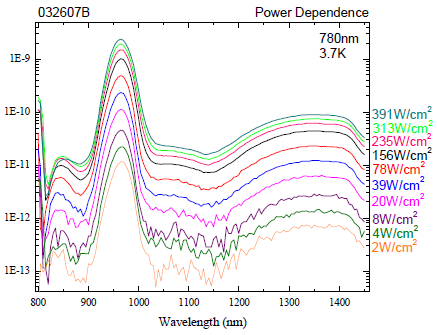 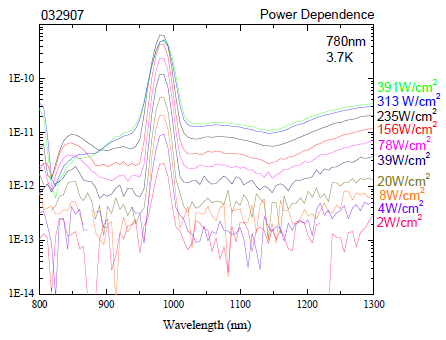 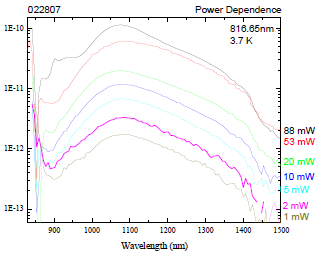 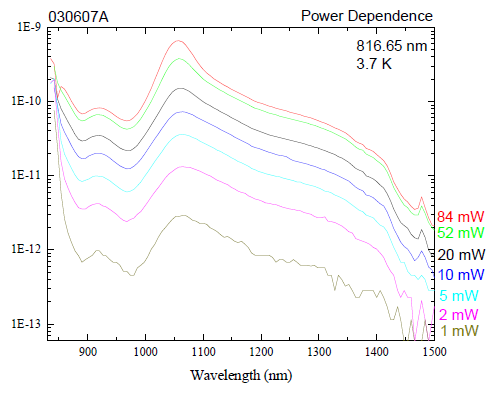 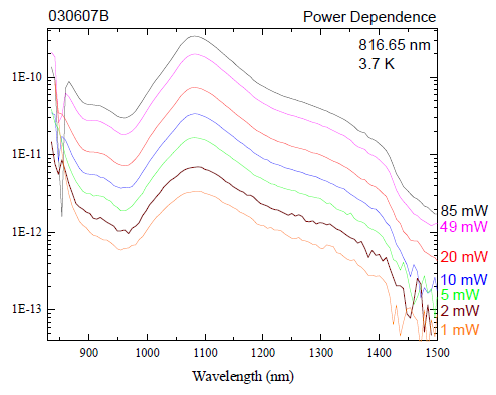 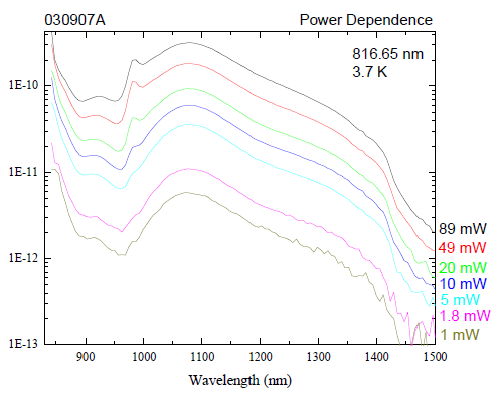 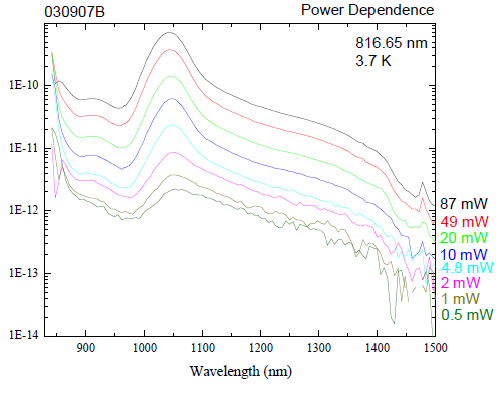 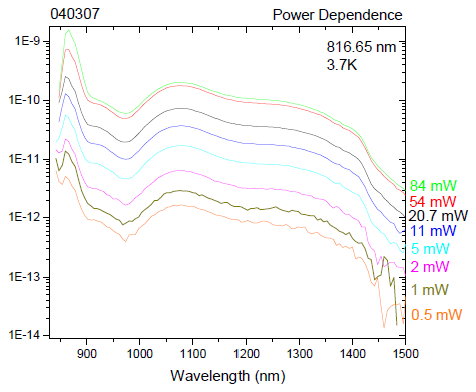 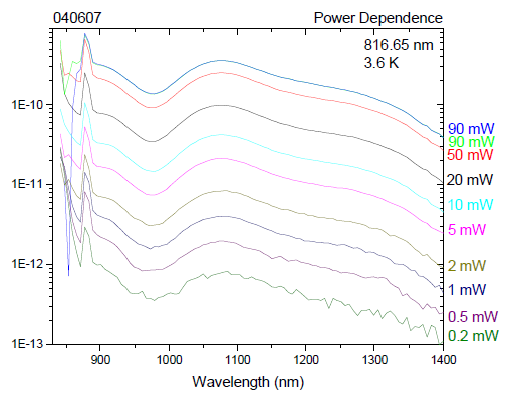 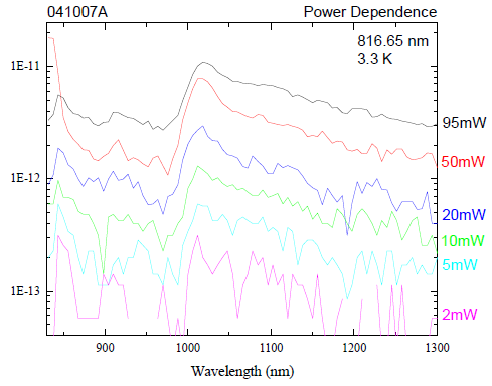 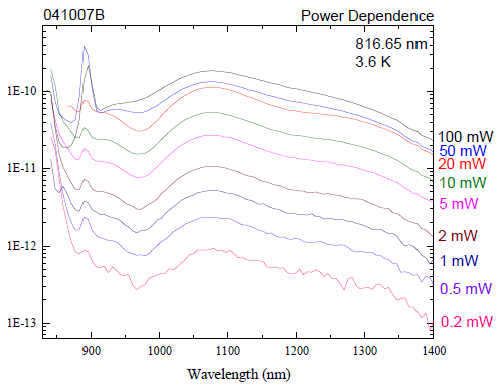 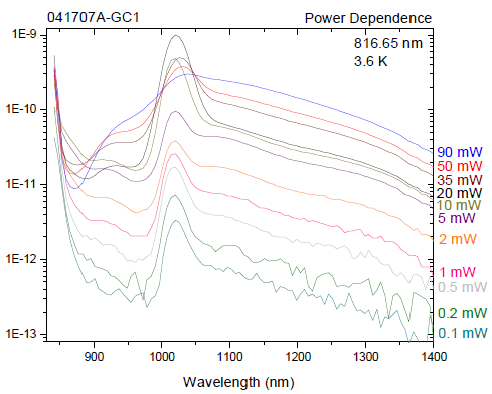 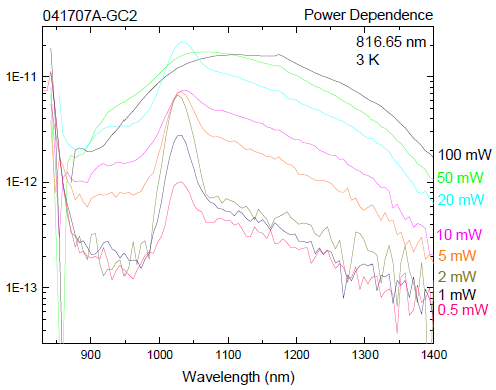 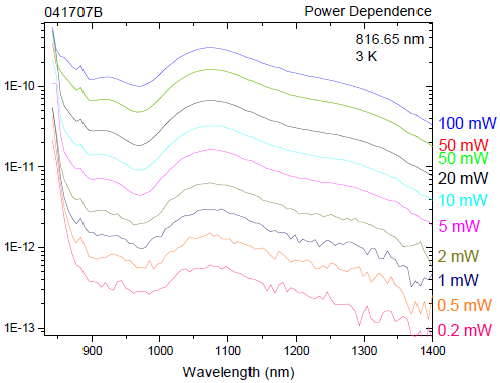 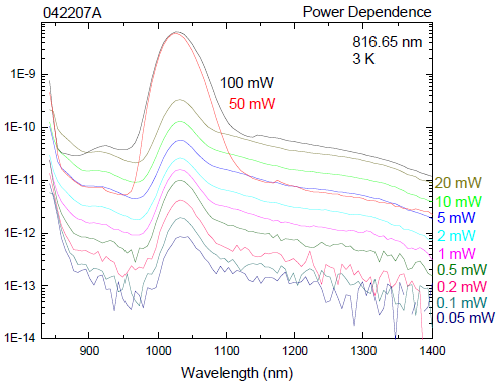 [Speaker Notes: Similar tests run on 16 varied samples.]
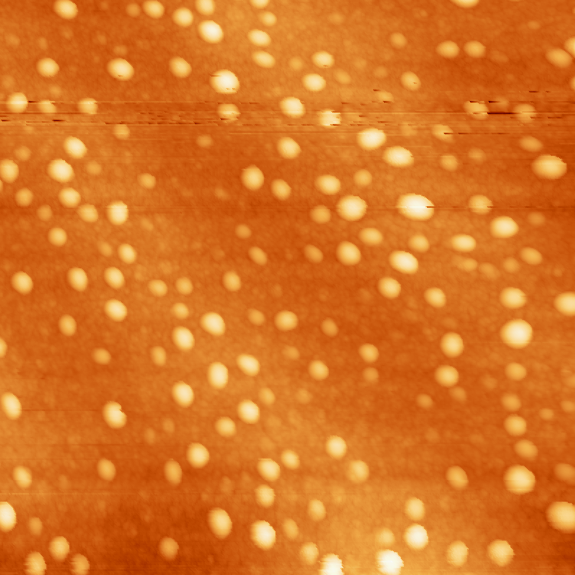 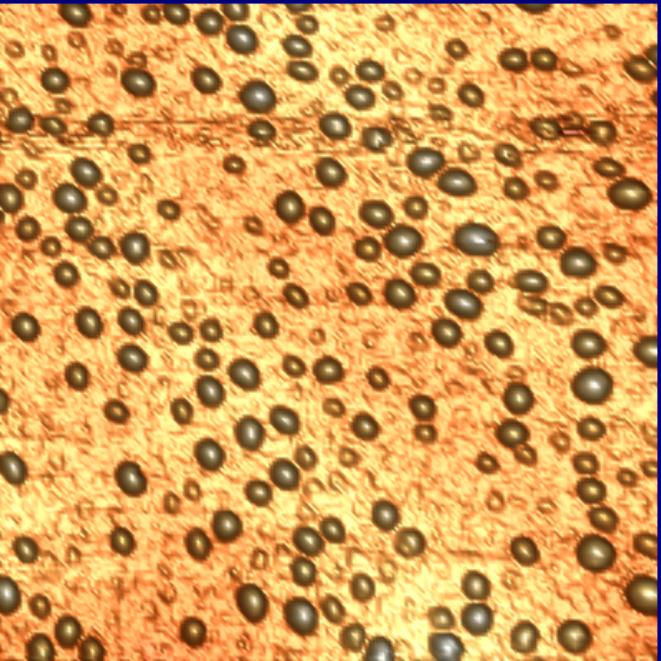 100nm
In Conclusion
These samples have strong P.L.
Adjust growth technique
Patterned samples
P.L. up to 1400nm even at 
   room temperature
Yang et al., submitted to Nanoletters